Module 4  Healthy food
Unit 3 Language in use
WWW.PPT818.COM
Language practice
We’ve got lots of apples. 
We haven’t got any meat. 
She hasn’t got any coffee.
Have we got any chocolate?
Yes, we have.
Let’s get some chicken.
We haven’t got any oranges.
Talk about the picture.
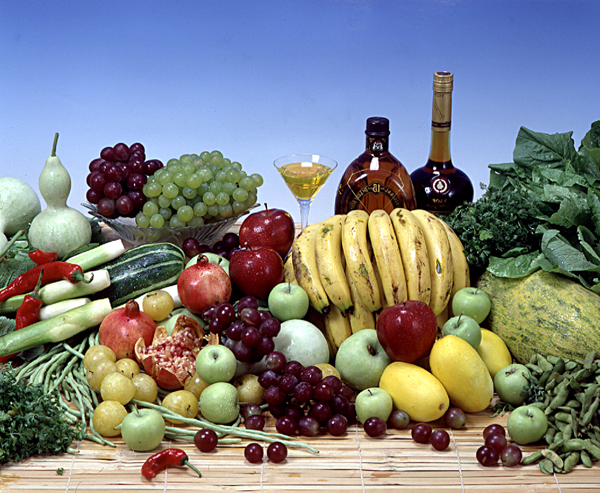 apple
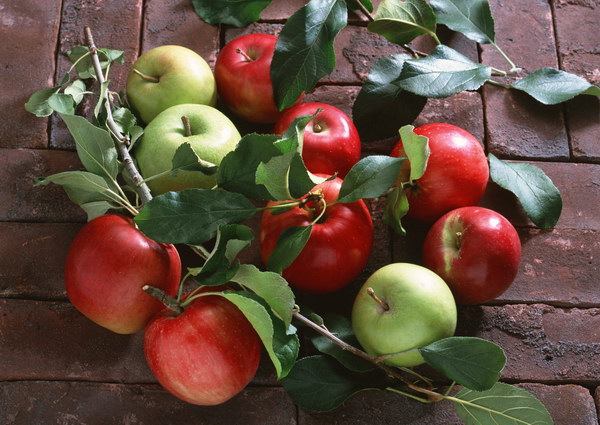 vegetables
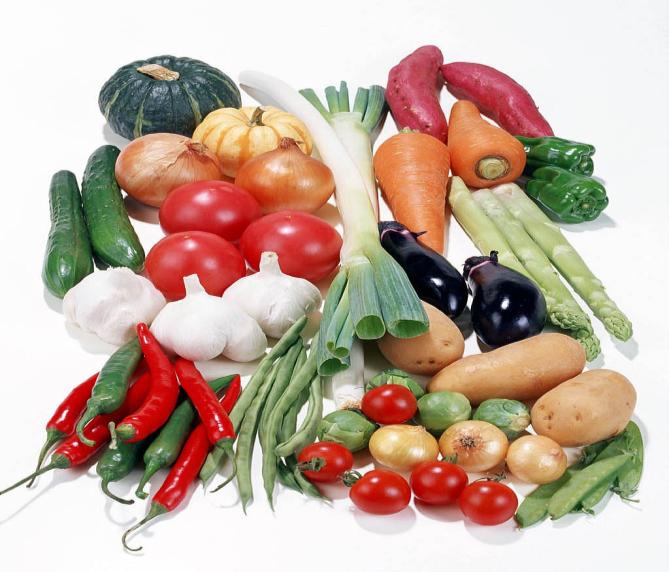 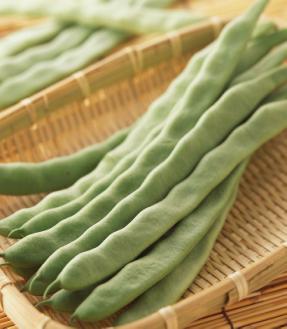 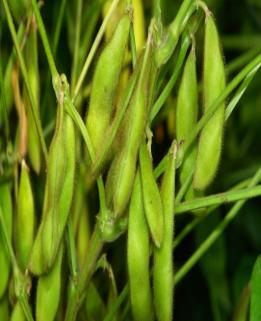 carrot
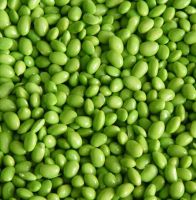 bean
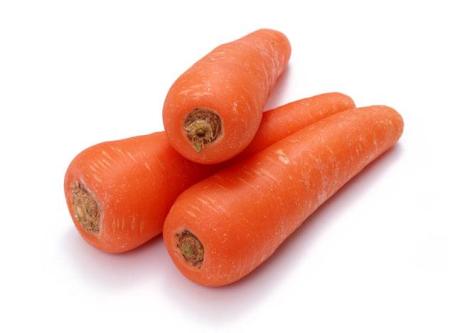 tomato
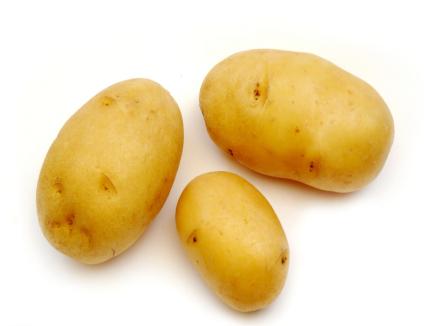 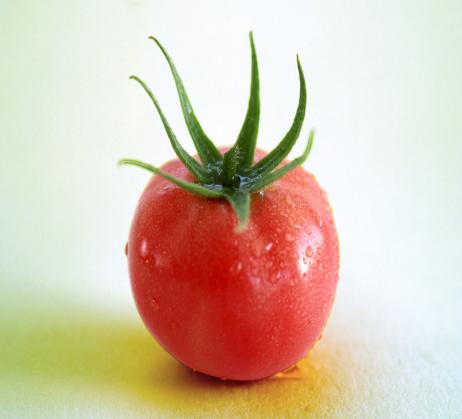 potato
Fruit
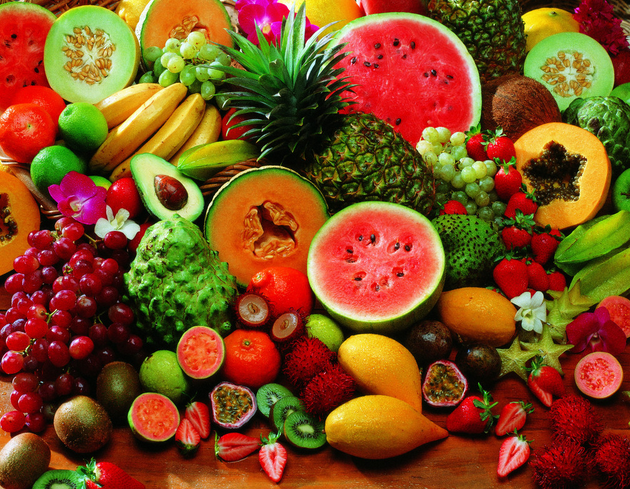 Meat
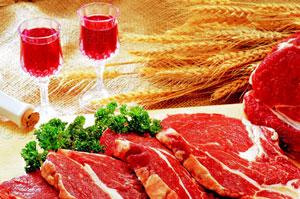 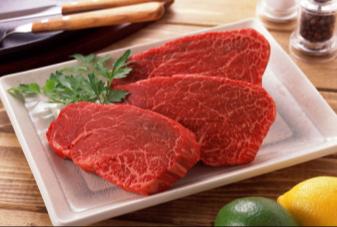 beef
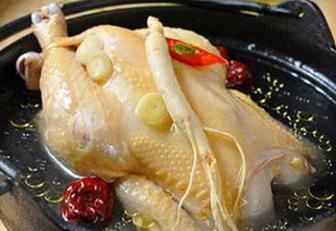 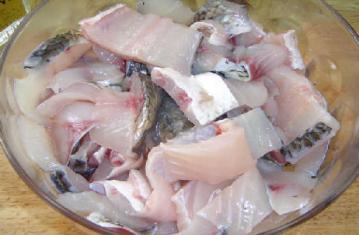 chicken
fish
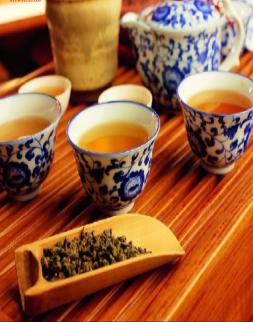 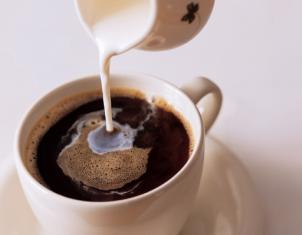 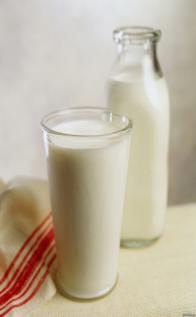 coffee
milk
tea
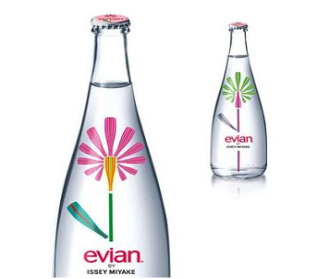 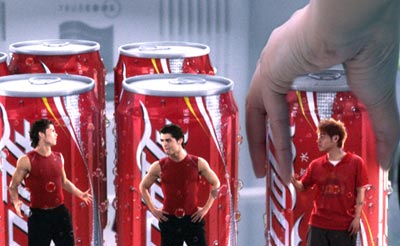 water
cola
Drinks
juice
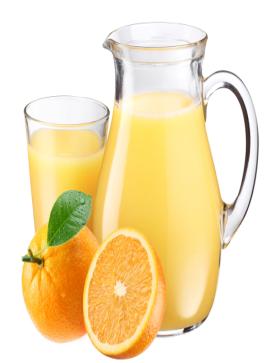 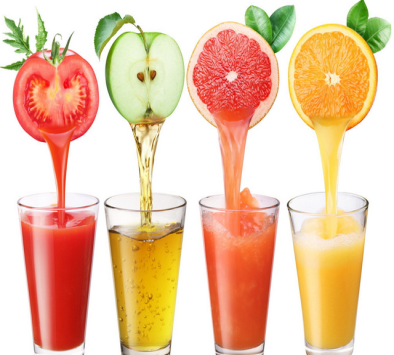 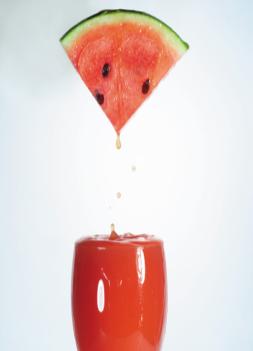 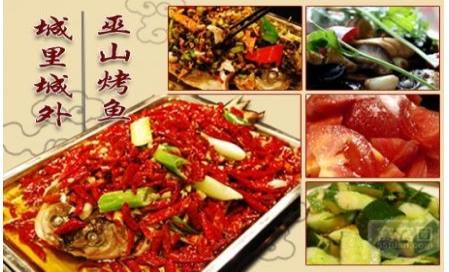 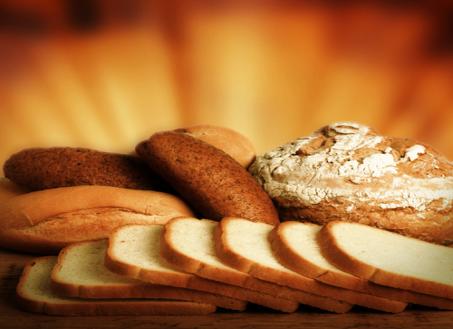 bread
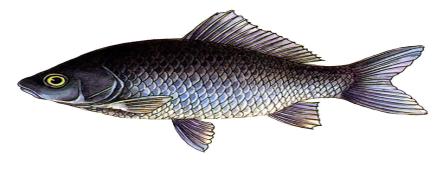 hamburger
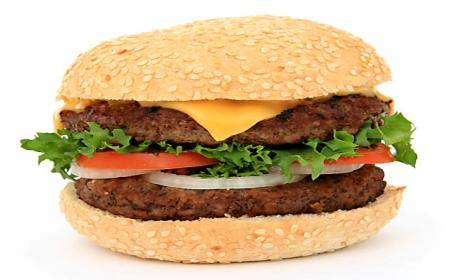 fish
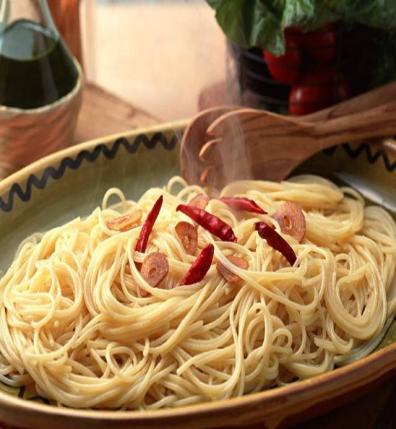 rice
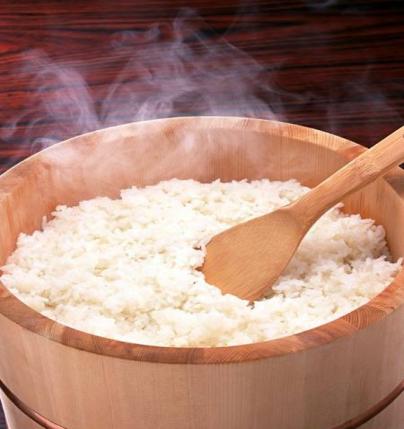 noodles
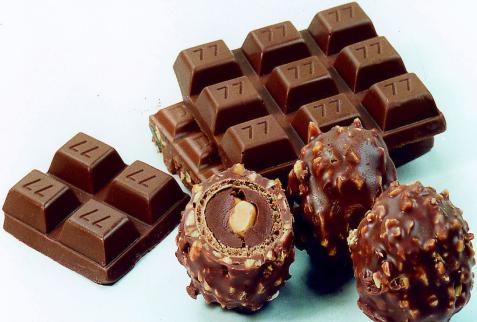 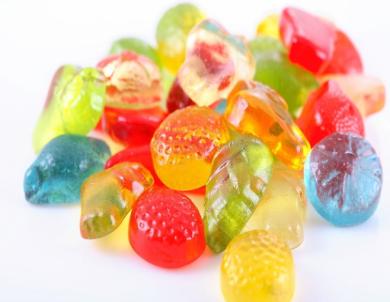 chocolate
candy
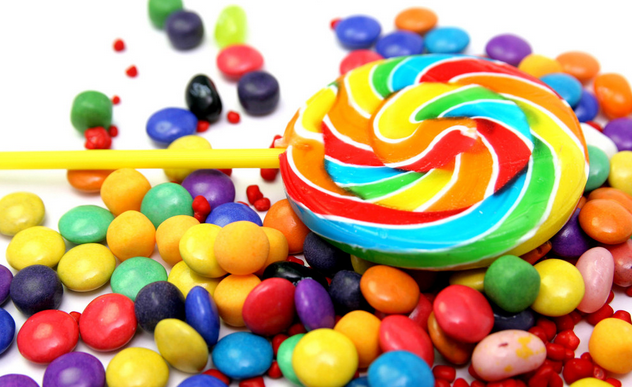 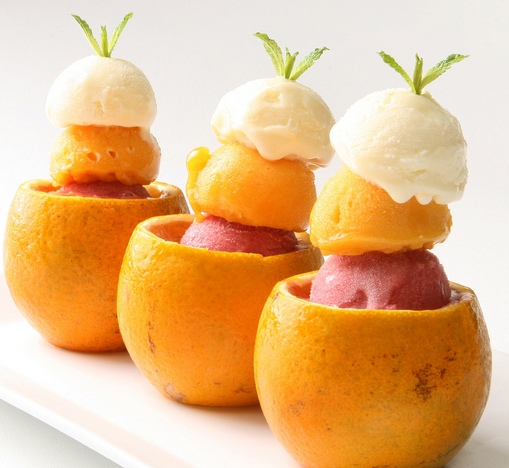 ice cream
sugar
Talk about the things in the fridge.
— Have we got any   
     meat in the fridge?
— Yes, we have. 
— Have we got any…?
—Yes, we have. / 
    No, we haven’t.
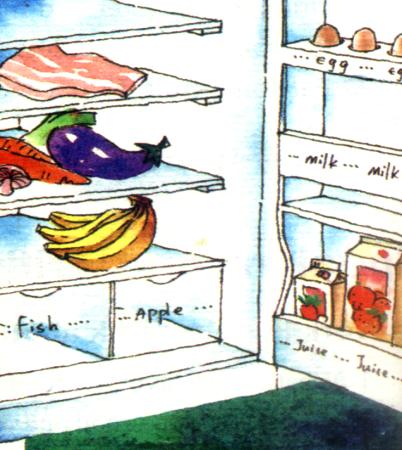 Now write about the food in 
the fridge.
We’ve got some meat.
We haven’t got any fish.
1. ________________ vegetables.
2. _________________ orange.
3. _________________ apples.
We have got some
We haven’t got any
We haven’t got any
4. _________________ eggs.
5. _________________ bananas.
6. _________________ orange juice.
7. _________________ milk.
We have got some
We have got some
We have got some
We haven’t got any
Look at the picture and talk 
about it.
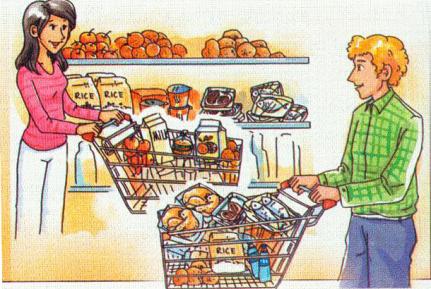 fish       meat       rice    milk           juice    chicken         water
He has got some a(n)… 
He hasn’t got any…
She has got some a(n)… 
She hasn’t got any…
The have got some a(n)… 
They haven’t got any…
名词的复数
A. 构成方法及读音规则 
一般情况加 –s：
e.g. map-maps  boy-boys   girl-girls  
       pen-pens     bag-bags   car-cars 
清辅音后读            
浊辅音和元音后读
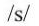 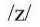 2) 以s, sh, ch, x等结尾加 –es 
e.g. bus-buses   watch-watches   
       box-boxes   brush-brushes
3) 以辅音字母+y结尾, 变 y 为 I 再加 es, 
e.g. baby---babies   city-cities   
       country-countries
但以y结尾的专有名词，或元音字母+y 结尾的名词变复数时，直接加s变复数。
e.g. monkey---monkeys　    
       holiday---holidays
4) 以o结尾的名词，变复数时：
加s, (无生命)
e.g. photo— photos　piano—pianos       
       radio—radios　   zoo—zoos 
b. 加es, (有生命)
e.g. potato— potatoes  
       tomato—tomatoes
5)以 f 或 fe 结尾的名词变复数时：改 f, fe 加 -ves，
e.g. half—halves　     knife—knives　    
       leaf—leaves　      wolf—wolves 
       wife—wives　      life—lives
B. 名词复数的不规则变化 
1) child — children        foot — feet     
    tooth — teeth            mouse — mice   
    woman—women 　    man—-men
注意: 
由一个词加 man 或 woman构成的合成词, 其复数形式也是 -men 和-women, 如an Englishman, two Englishmen。但German不是合成词, 故复数形式为Germans；Bowman是姓，其复数是the Bowmans。
2) 单复同形
e.g. deer, sheep, fish, Chinese, Japanese, 
       li, jin, yuan, two li, three mu, four jin 
但除人民币的元、角、分外, 美元、英镑、法郎等都有复数形式。
e.g. a dollar       two dollars 
       a meter       two meters
3) 集体名词, 以单数形式出现, 但实为
    复数。
    people, police 等本身就是复数，
    不能说 a people, a police, 但可以
    说a person, a policeman.
4)以s结尾，仍为单数的名词
maths, politics, physics等学科名词，
    一般是不可数名词，为单数。
b. news 为不可数名词。
c. the United States, the United Nations 
    应视为单数。
e.g. The United Nations was organized in 
       1945. 
       联合国是1945年组建起来的。
d. 以复数形式出现的书名，剧名，报
     纸，杂志名，也可视为单数。
5) 表示由两部分构成的东西
e.g. glasses （眼镜）trousers,　clothes  等，若表达具体数目，要借助数量词 pair（对，双）; suit（套）; a pair of glasses; two pairs of trousers等。
6) 另外还有一些名词，其复数形式有时
     可表示特别意思
e.g. goods 货物          waters 水域
       fishes（各种）鱼
C. 不可数名词：不可数名词主要分物质
     名词和抽象名词。
1) 物质名词指表示无法分为个体的实
    物的词。
e.g. snow(雪), rain(雨), water(水), coffee(咖啡), meat (肉), milk(牛奶), rice(米饭), bread(面包), beef (牛肉), chicken(鸡肉), juice (果汁), Coke (可乐), ice cream (冰激凌) 等
2) 抽象名词是指表示动作、状态、
    品质、感情等抽象概念的词。
e.g. work(工作),  study(学习) 
       love(爱),  friendship (友谊)等。
A.写出下列名词的复数形式:
1. apple –                   2. orange – 
3. potato –                 4. carrot – 
5. banana –                     6. egg – 
7. hamburger –   
8. noodle –                  9. onion –  
10. vegetable –   
11. tomato –
12. melon –
apples
oranges
potatoes
carrots
eggs
bananas
hamburgers
noodles
onions
vegetables
tomatoes
melons
B. 不可数名词有：
1. water 水    2. meat 肉      3. food 食物 
4. fruit 水果   5. beef 牛肉  6. chicken 鸡肉 7. juice 果汁     8. ice cream 冰激凌
9. tea 茶      10. rice 米饭     11. bread 面包 12. milk 牛奶     13. coke 可乐
14. chocolate 巧克力     15. fish 鱼肉   
16. cheese 奶酪              17. sugar 糖
18. candy 糖果               19. soup 汤
C.可数名词的特殊变化：
1. child—children 孩子   
2. tooth—teeth 牙齿
Complete the word map.
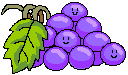 chicken
beef
tomatoes
fish
carrots
potatoes
meat
water
vegetables
milk
juice
oranges
healthy food
healthy
drink
fruit
apples
food
drink
bananas
favourite 
food
favourite
drink
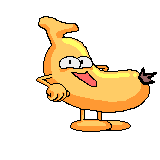 carrots
beef
juice
milk
Complete the sentences with the correct form of the words from the box.

1. _________ to buy some fruit.
2. It’s _________ to eat healthy food.
3. Eat well and ____ healthy. 
4. Orange juice is ________. Let’s buy some.
5. I am a ___ tired.
bit  delicious  important  remember  stay
Remember
important
stay
delicious
bit
Around the world
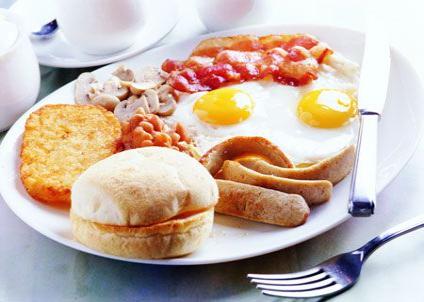 A Western breakfast
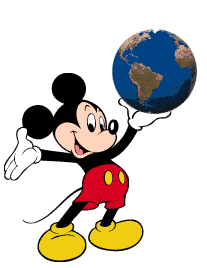 In the West, for breakfast, people usually eat bread and eggs and drink coffee or tea,
milk and fruit juice.
Module task: Making a poster about 
a healthy breakfast.
Work in groups of four or five. Make a 
poster about a healthy breakfast.
1. Make a list of questions about a healthy 
    breakfast.
2. Talk to students from another group about a healthy breakfast.
3. Make a poster about your healthy 
    breakfast.
Present your poster to the class.
Choose the best poster.
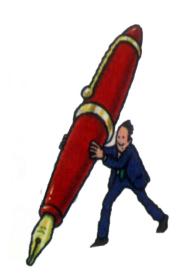 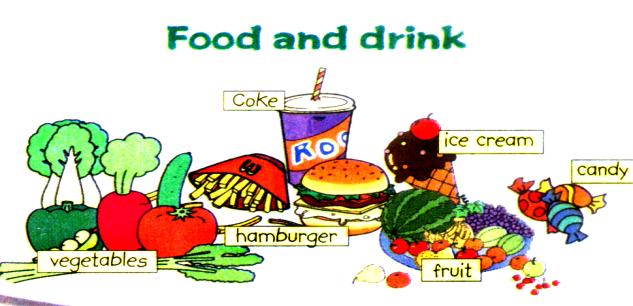 Exercises
Fill in the blanks with some and any.
1. Have you got ____ fruit?  
    Yes, we have.
2. Have we got ___ meat?  
    No, we haven’t.
3. We’ve got _____ oranges and _____ 	apples.
4. We have got _____ melons. 
5. We haven’t got ____ tomatoes.
any
any
some
some
some
any
Complete the sentences.
1. 我们有一些猪肉吗？ 没有。
    _____ we ____________?
    No, __________.
2. 你们有一些土豆吗？ 有。
    ____ you ___________?
    Yes, _______.
3. 我们的冰箱里没有胡萝卜。
    We ____________________ in the fridge.
Have        got any pork
we haven’t
Have        got any pork
we have
haven’t got any carrots
4. 鱼和蔬菜是健康的食品，但汉堡包不
    是。
    Fish and vegetables _______________,
    ____________________ healthy food.
5. 吃些水果，不要吃糖果和冰激淋。
    ___ some fruit, ___ candy __ ice cream.
are healthy food 
but hamburgers aren’t
Eat                     not            or
根据短文内容及首字母提示，在空格处填入正确的词，使短文意思完整。
My name is Tom. I’m from A______. I’m fourteen y____ old. I’m in China with my p_______ now. I like China. I like C_____ food, too. I eat rice and v_________ everyday. They are h______ food.
merica
ears
hinese
arents
egetables
ealthy
My favorite vegetables are carrots and t________. I like drinking tea. My father and mother also like d_______ tea, too. I don’t like Coke. Coke is 
u_______ drink. I also eat noodles, fish and meat. I don’t like candy. Candy isn’t healthy food. I like fruit. Apples are my favorite f___.
omatoes
rinking
nhealthy
ruit
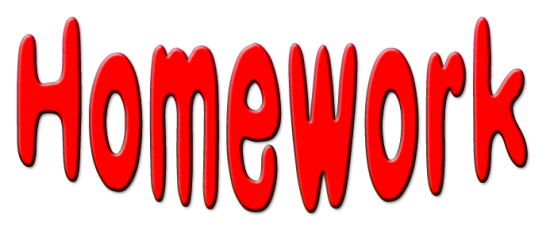 Make a poster about a healthy lunch.
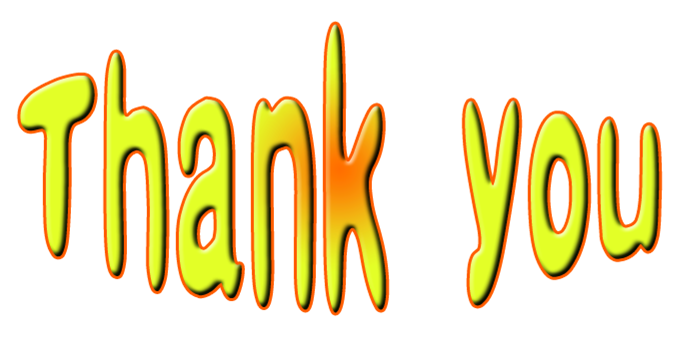